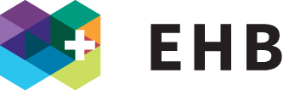 Formation  continue
a.i. Jean-Pierre Perdrizat
Assistante scientifique
Tanja Rechnitzer
Formation continue Suisse alémanique
Dr. Katrin Müller 

Collaboratrice scientifique
Eliane Glathé
Nora Kiefer

Perfectionemment et prestations
Dr. Katrin Müller
Claudia Rapold 
Leo Held 
Alexandra Stein
Franziska Galli-Wildbolz

Formations continues certifiantes  CAS-DAS-MAS
Dr. Katrin Müller 
Leo Held 
Claudia Rapold
Alexandra Stein
Nadine Witschi
Expert-e-s aux examens
Suisse alémanique
Philipp Berchtold

Peter Rytz 
René Clerc 
Béatrice Brülhart 
Leslie Bruzual
Franziska Galli-Wildbolz
Formation continue 
Suisse romande
Christian Wurlod

Perfectionemment et prestations
Christian Wurlod 
Magali Feller 
Roxanne Bruchez Ischi 
Jean-Luc Miche
Martine Karlen 

Formations continues certifiantes  CAS-DAS-MAS
Patrick Rywalski 
Magali Feller 
Roxanne Bruchez Ischi 
Isabelle Fristalon 
David Perrenoud 
Isabelle Wenger
Mercedes Hansford 
Martine Karlen

Expert-e-s aux examens
Jean-Marc Pouly 
Virginie Le Glaunec
Jean-Luc Miche
Formation continue Suisse italienne
Siegfried Alberton

Perfectionemment et prestations
Siegfried Alberton
Osvaldo Arrigo 
Sandro Mangiafico 

Formations continues certifiantes  CAS-DAS-MAS
Luca Bonini 
Deli Salini 
Paola Magni 

Expert-e-s aux examens
Siegfried Alberton
Luca Bonini 
Paola Magni
Stand 12. März 2020